বিসমিল্লাহির রহমানির রাহিম
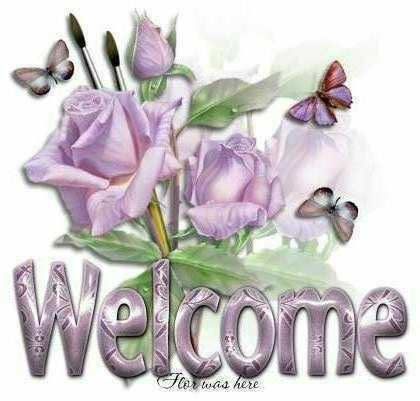 শিক্ষক পরিচিতি
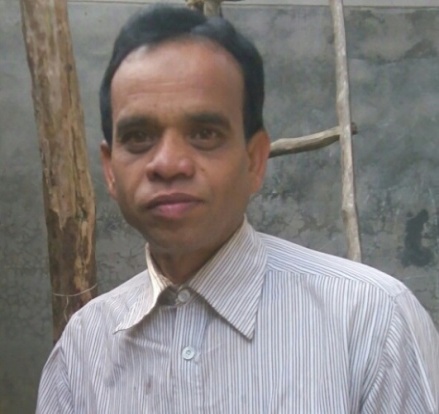 .নামঃ মো আনোয়ার হোসেন  
.পদবীঃ সহকারী শিক্ষক
.বিদালয়ঃ কাঠালবাড়ীয়া শহীদ আবুল কাসেম স্কুল ও কলেজ 
 দূর্গাপুর,রাজশাহী
.E-mail: anwarhossainict017158@gmail.com
 মোবাইল নাম্বারঃ ০১৭১৫৮৪৪৫৫৩
পাঠ পরিচিতি
শ্রেণীঃ ৮ম
বিষয়ঃ বিজ্ঞান
অধ্যায়ঃ চতুর্দশ (পরিবেশ ও বাস্ততন্ত্র)
সময়ঃ৫০মিনিট
তারিখঃ
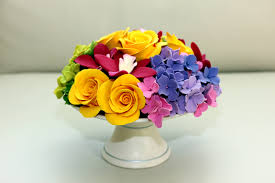 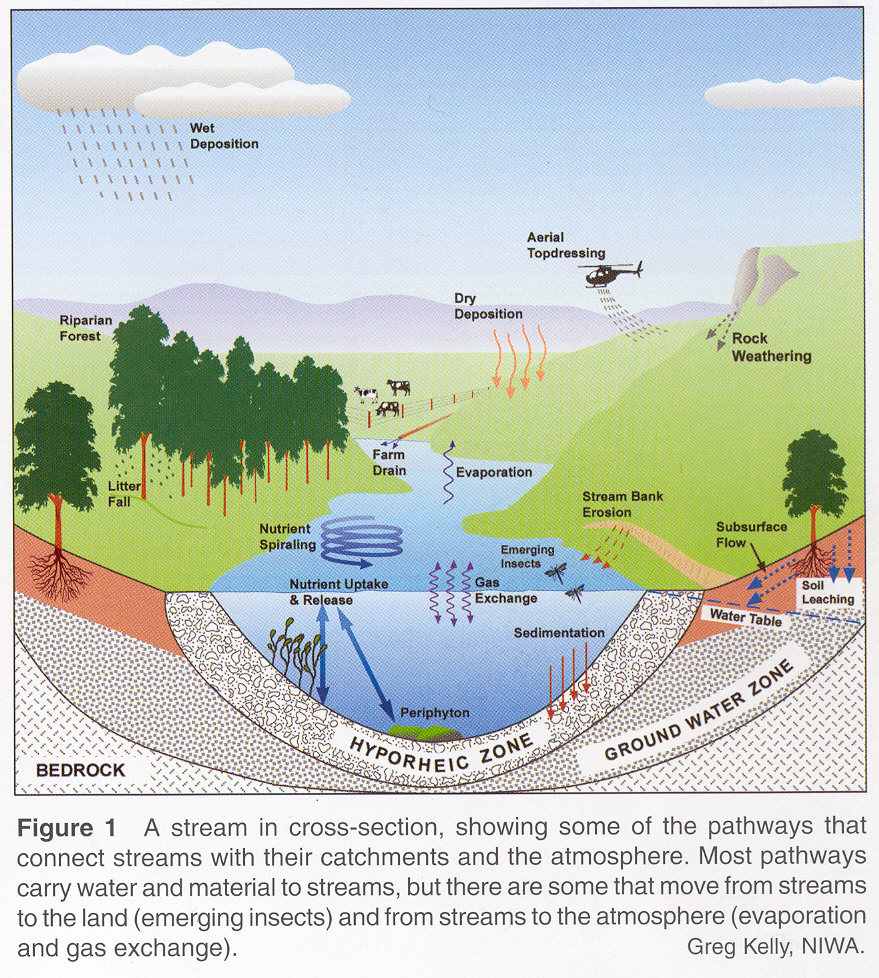 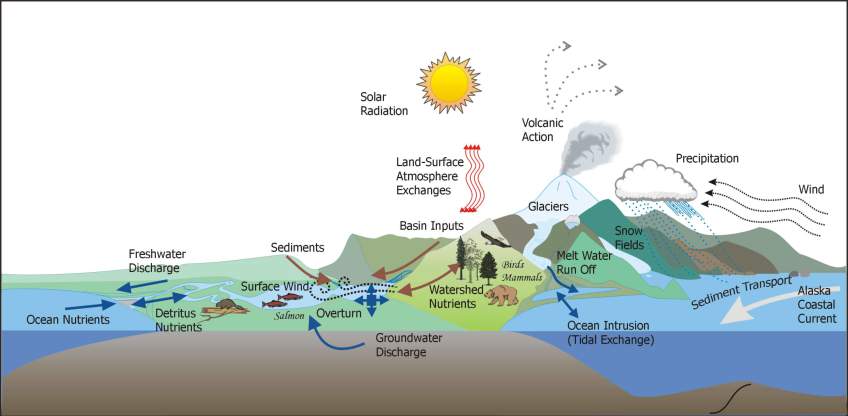 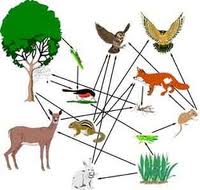 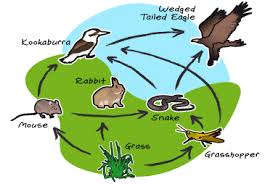 শিখণফল
পাঠ শেষে শিক্ষার্থীরাঃ
১।বাস্তুতন্ত্র কি তা বলতে পারবে।
২।বাস্তুতন্ত্রের প্রকারভেদ ব্যাখ্যা করতে পারবে।
৩। বাস্তুতন্ত্রের উপাদান ব্যাখ্যা করতে পারবে।
শিখন  ফল-১(একক কাজ)সময়ঃ ৩মিনিট
বাস্তুতন্ত্র কি?
লক্ষ কর
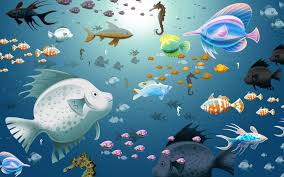 সমাধান
বাস্ততন্ত্রঃ যে কোন একটি পরিবেশের অজীব এবং জীব উপাদান সমুহের মধ্যে পারস্পারিক ক্রিয়া আদান প্রদান ইত্যাদির মাধ্যমে পরিবেশের যে  তন্ত্র গড়ে উঠে ,তাকে  বা্স্ত্ততন্ত্র  বলে।
শিখন  ফল-২(একক কাজ)সময়ঃ ৩মিনিট
বাস্তুতন্ত্রের শ্রেণী বিন্যাস বর্ননা কর?
সমাধান
শিখন  ফল-৩(দলীয় কাজ)সময়ঃ ৫মিনিট
বস্তুতন্ত্রের উপাদান কত প্রকার ও কি কি?
সমাধান
মুল্যায়ন
১। বস্তুতন্ত্রের প্রধান উপাদান কয়টি?
ক. ১টি খ.২টি গ.৩টি ঘ.৪টি
২। বাস্ততন্ত্রে কয় ধরনের খাদক থাকে?
ক.৩ খ.৪ গ.২ ঘ.৫
বাড়ির কাজ
১। প্রথম,দ্বিতীয়,তৃতীয় স্তরের খাদকের ২টি করে ছবি আকবে।
ধন্যবাদ